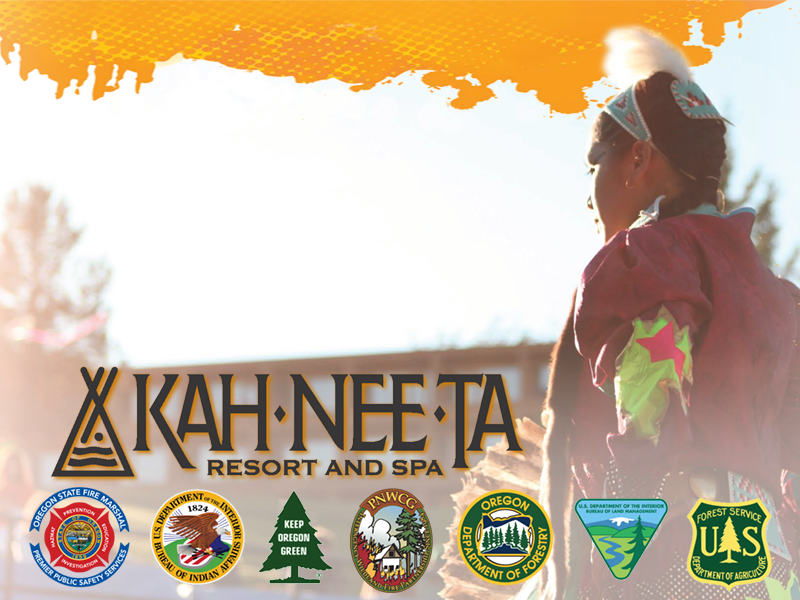 Welcome to the
2016
Oregon Fire Prevention Workshop
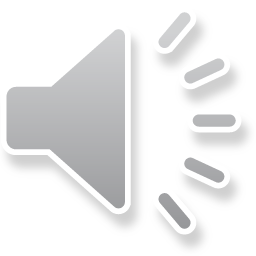 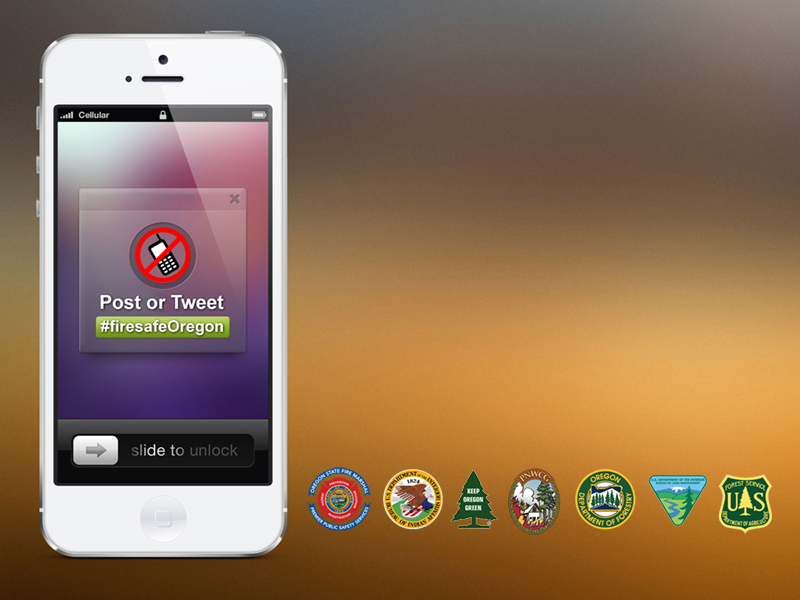 Please silence your phones, but feel free to post or tweet to
#firesafeOregon
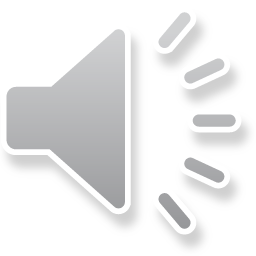 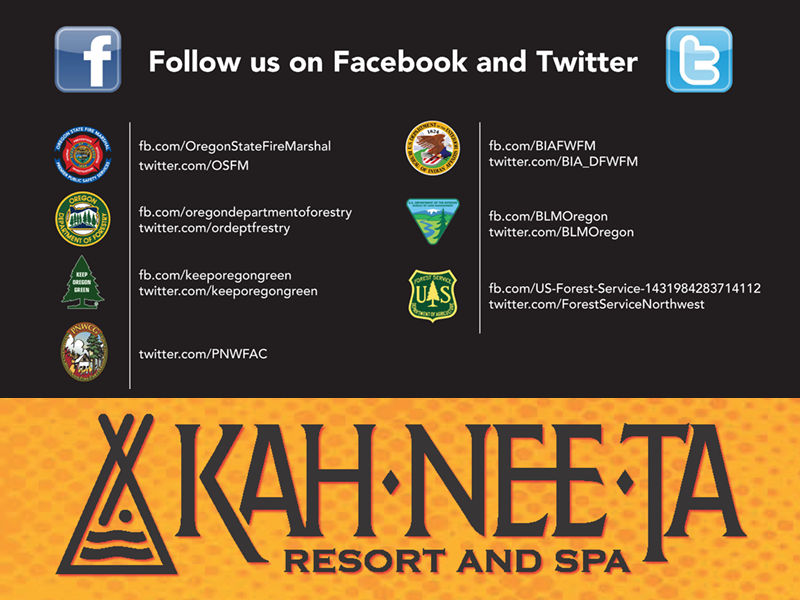 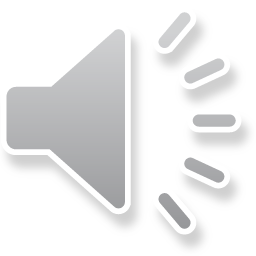